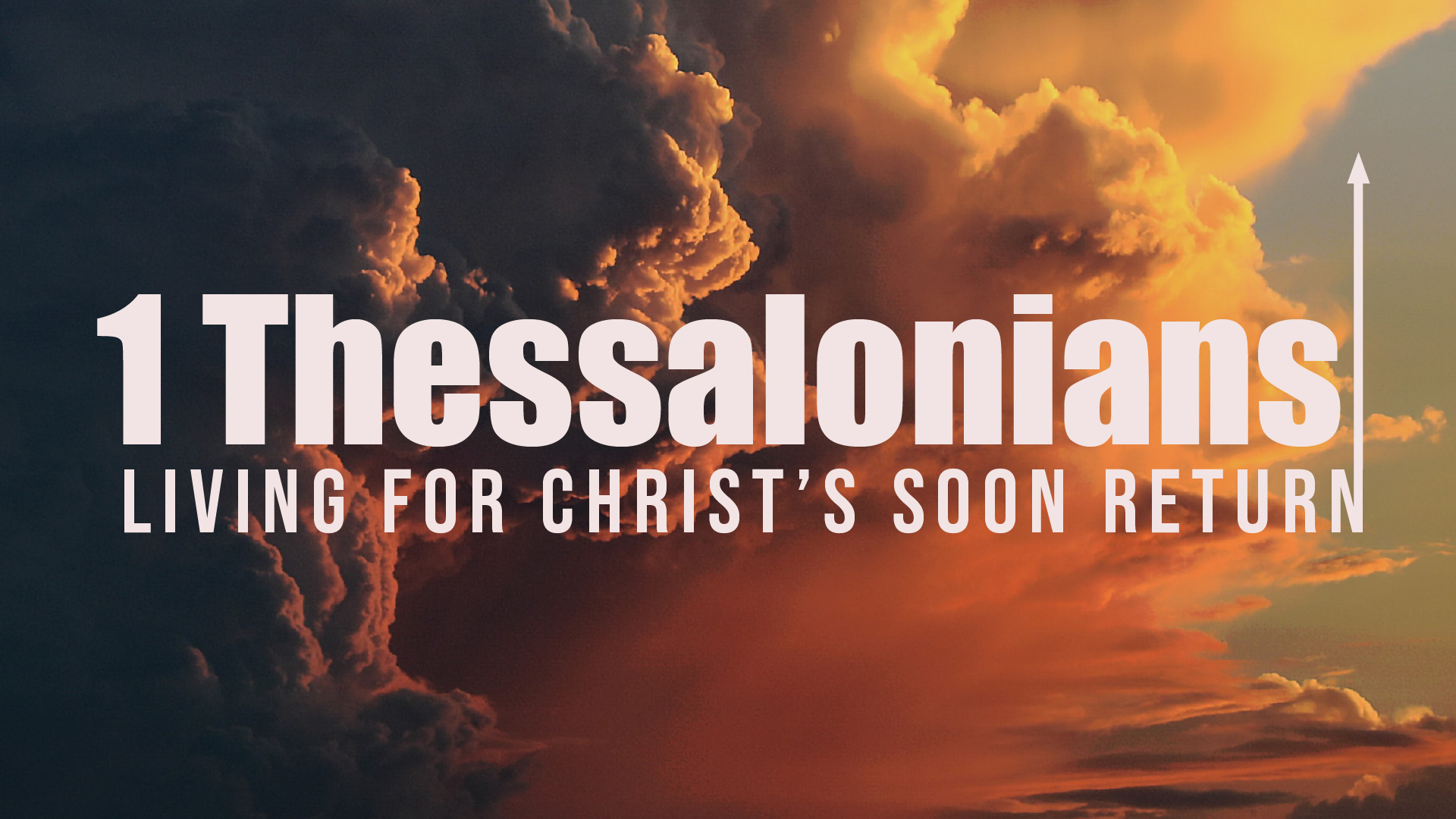 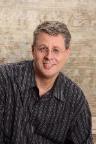 Dr. Andy Woods
Senior Pastor – Sugar Land Bible Church
President – Chafer Theological Seminary
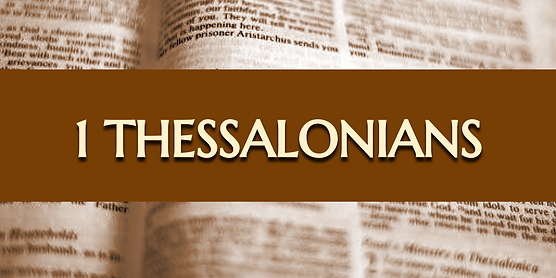 Introductory Matters
Structure
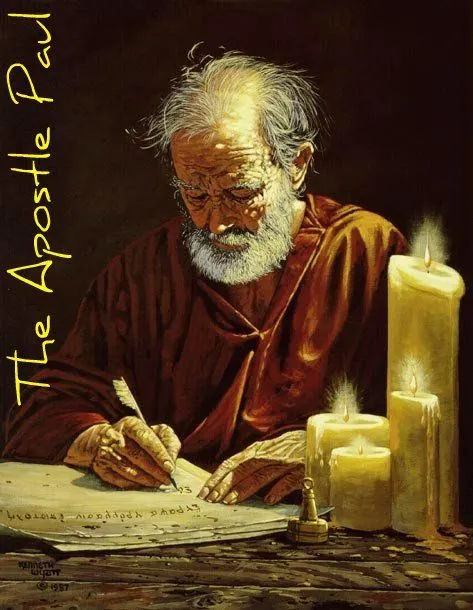 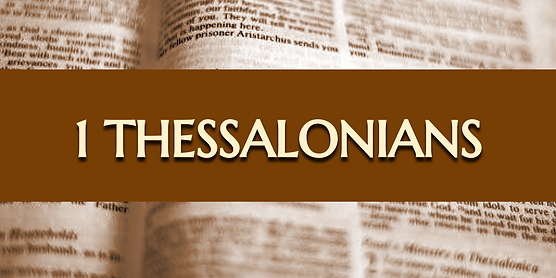 Structure
Personal (1–3)
Genuine conversion (1)
Impure motives (2:1-16)
Lack of concern (2:17–3:13)
Practical (4–5)
Immorality (4:1-8)
Laziness (4:9-12)
Eschatology (4:13–5:11)
Ministry imbalances (5:12-15)
Progressive sanctification (5:16-28)
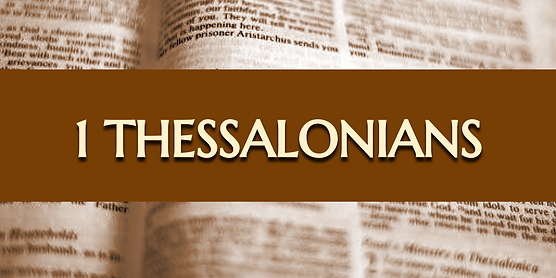 Lack of Concern? (2:17–3:13)
Paul’s plan to visit (2:17-18)
Paul’s concern for their glorification (2:19-20)
Timothy’s visit (3:1-5)
Relief at Timothy’s report (3:6-10)
Paul’s prayer (3:11-13)
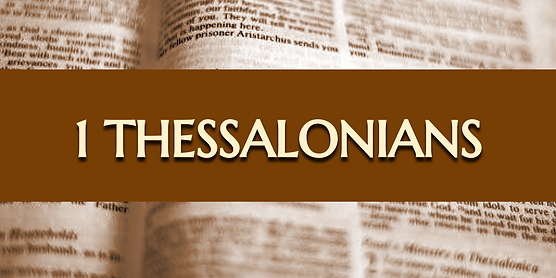 Lack of Concern? (2:17–3:13)
Paul’s plan to visit (2:17-18)
Paul’s concern for their glorification (2:19-20)
Timothy’s visit (3:1-5)
Relief at Timothy’s report (3:6-10)
Paul’s prayer (3:11-13)
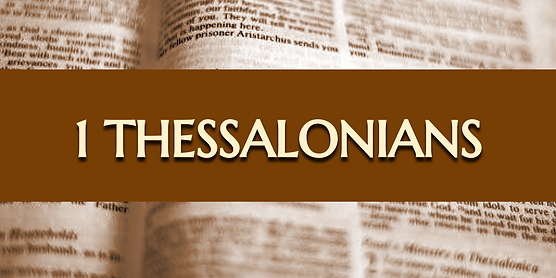 Lack of Concern? (2:17–3:13)
Paul’s plan to visit (2:17-18)
Paul’s concern for their glorification (2:19-20)
Timothy’s visit (3:1-5)
Relief at Timothy’s report (3:6-10)
Paul’s prayer (3:11-13)
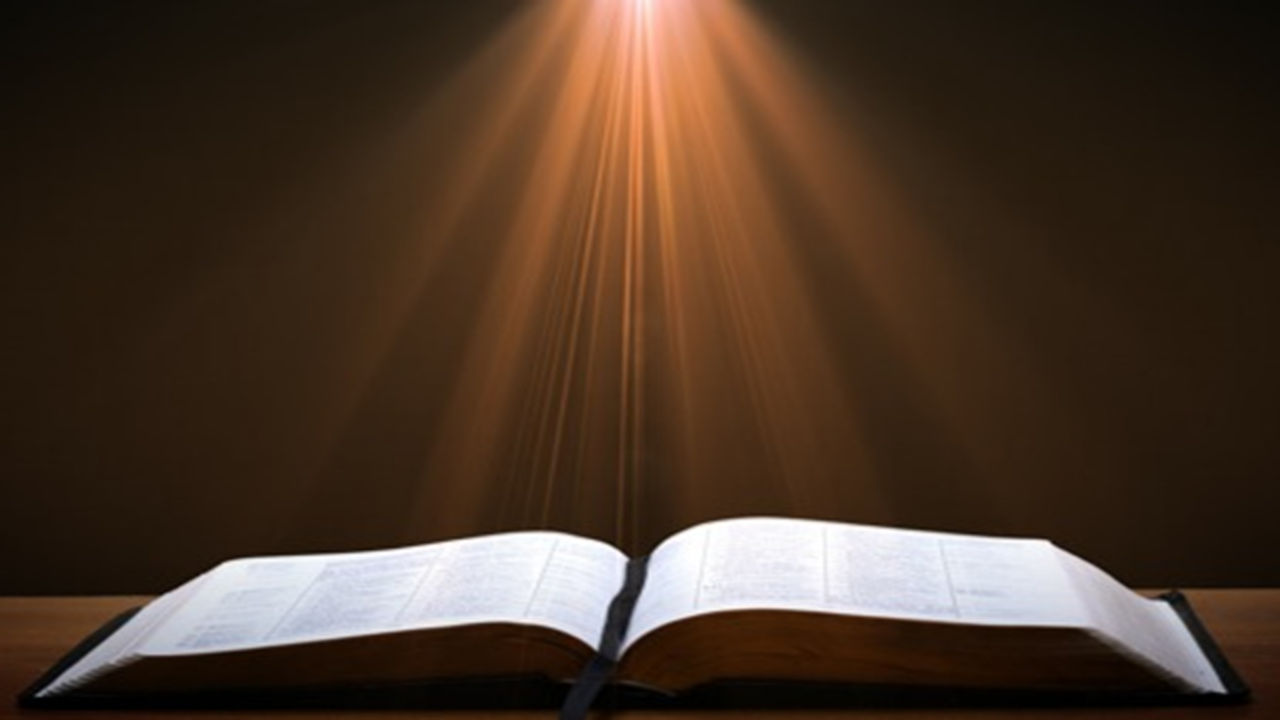 1 Corinthians 9:24-27
“24 Do you not know that those who run in a race all run, but only one receives the prize? Run in such a way that you may win. 25 Everyone who competes in the games exercises self-control in all things. They then do it to receive a perishable wreath, but we an imperishable. 26 Therefore I run in such a way, as not without aim; I box in such a way, as not beating the air; 27 but I discipline my body and make it my slave, so that, after I have preached to others, I myself will not be disqualified.”
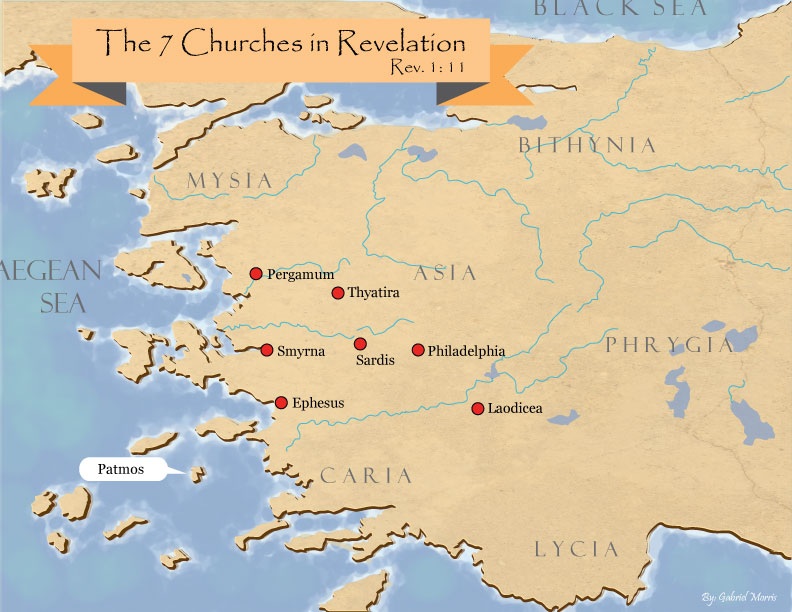 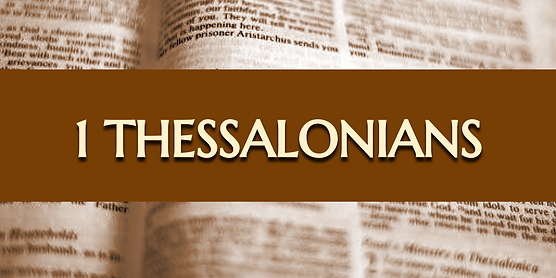 Unique Characteristics
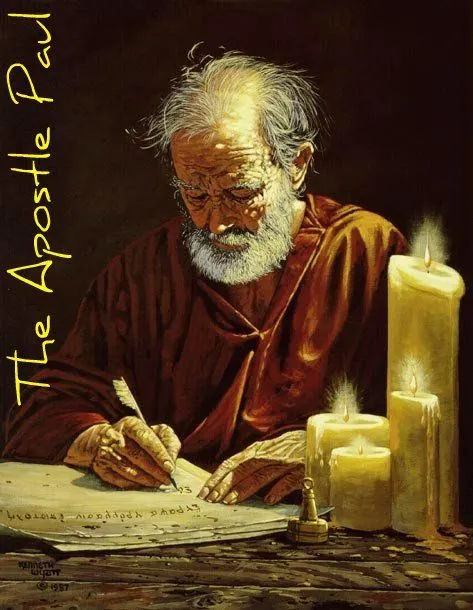 Every chapter ends with a reference to the Second Advent
Small amount of time in between planting of the church and the first letter to the church
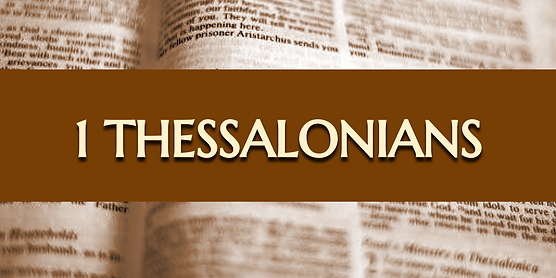 Lack of Concern? (2:17–3:13)
Paul’s plan to visit (2:17-18)
Paul’s concern for their glorification (2:19-20)
Timothy’s visit (3:1-5)
Relief at Timothy’s report (3:6-10)
Paul’s prayer (3:11-13)
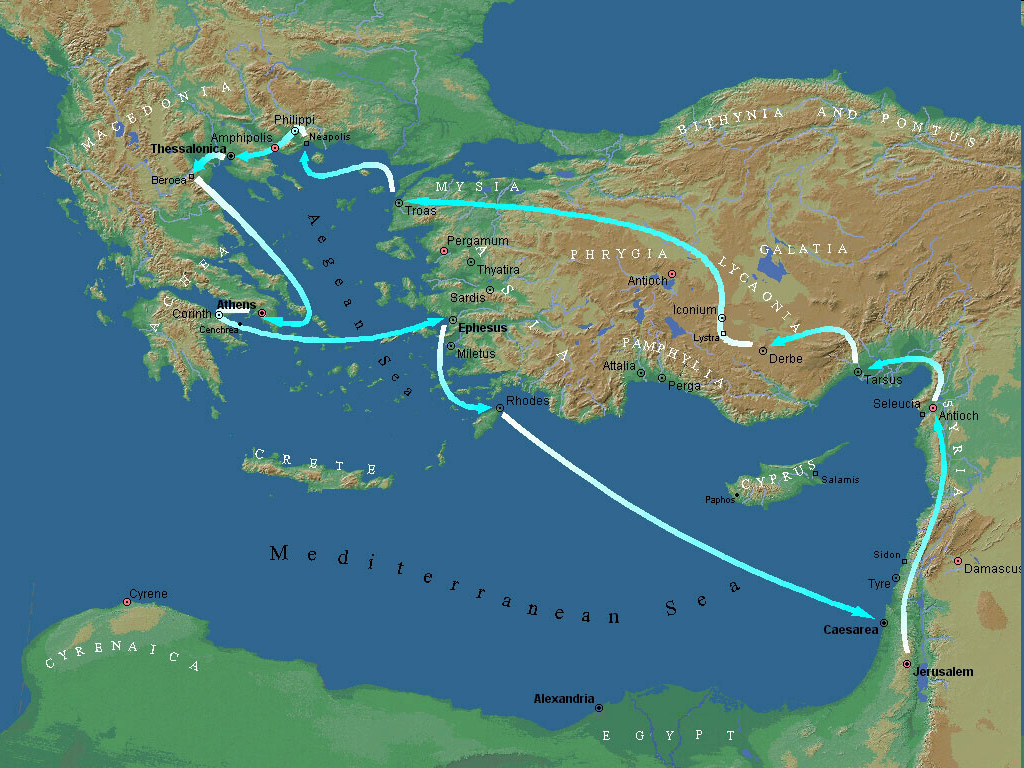 Second Missionary Journey
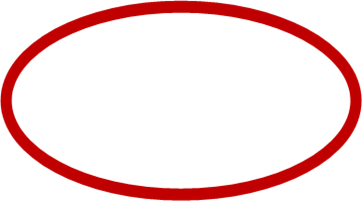 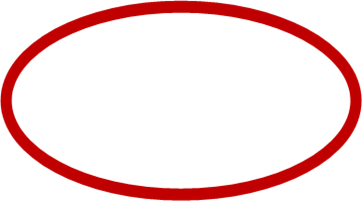 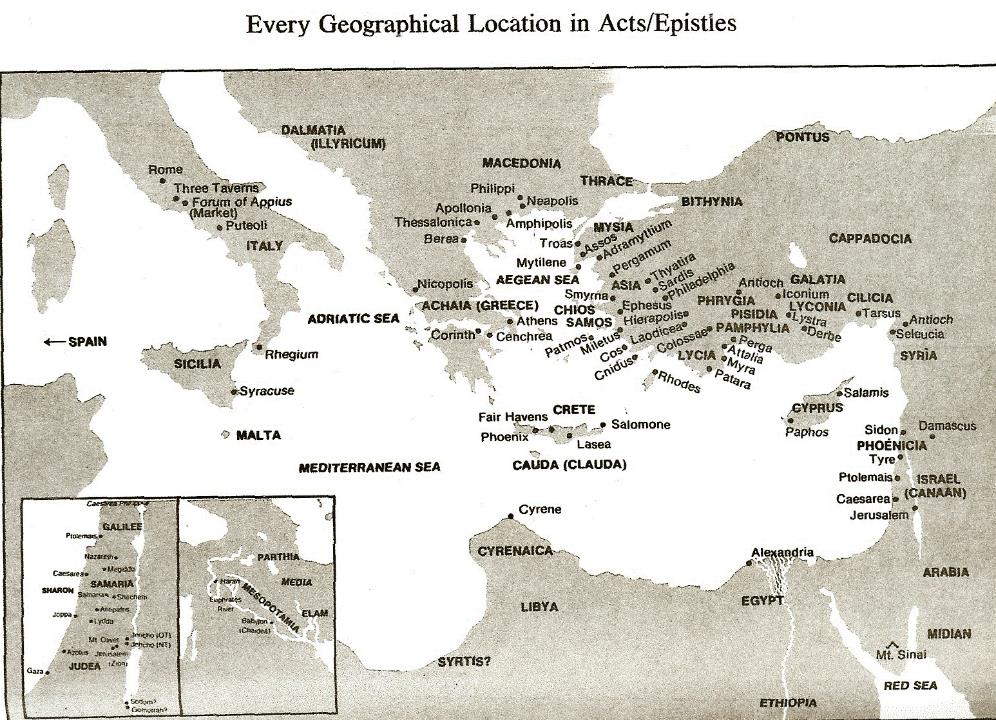 Pretribulationism is not Escapism
Trials (John 16:33)
Man’s wrath (2 Tim 3:12)
Satan’s wrath (Eph 6:11-12)
World’s wrath (John 15:18-19)
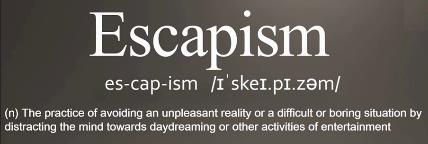 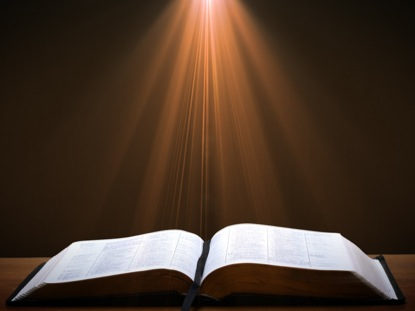 John 13:19; 14:29
“13:19 From now on I am telling you before it comes to pass, so that when it does occur, you may believe that I am He… 14:29 Now I have told you before it happens, so that when it happens, you may believe.”
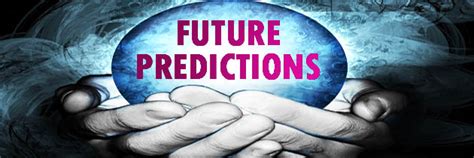 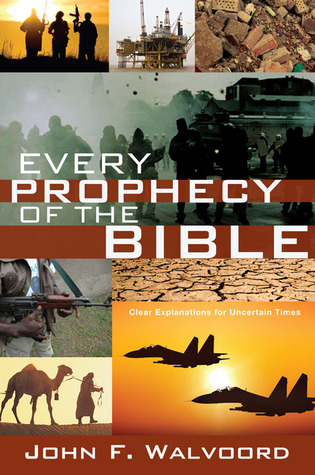 Three Tenses of Salvation
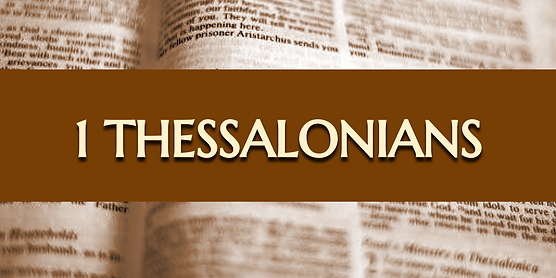 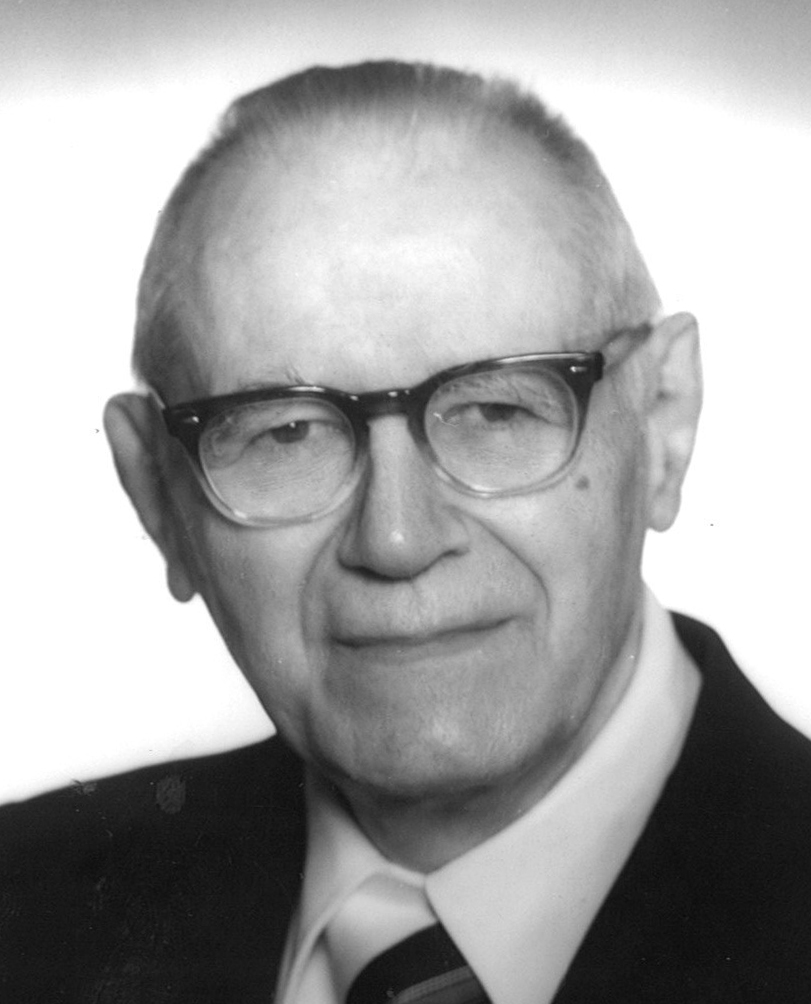 William Hendriksen
A Commentary on the Gospel of John, 3d ed. 
(London: Banner of Truth Trust, 1964), p. 127.
“Many trusted in His name; i.e., because of the manner in which his power was displayed they accepted him as a great prophet and perhaps even as the Messiah. This, however, is not the same as saying that they surrendered their hearts to him. Not all faith is saving faith...”
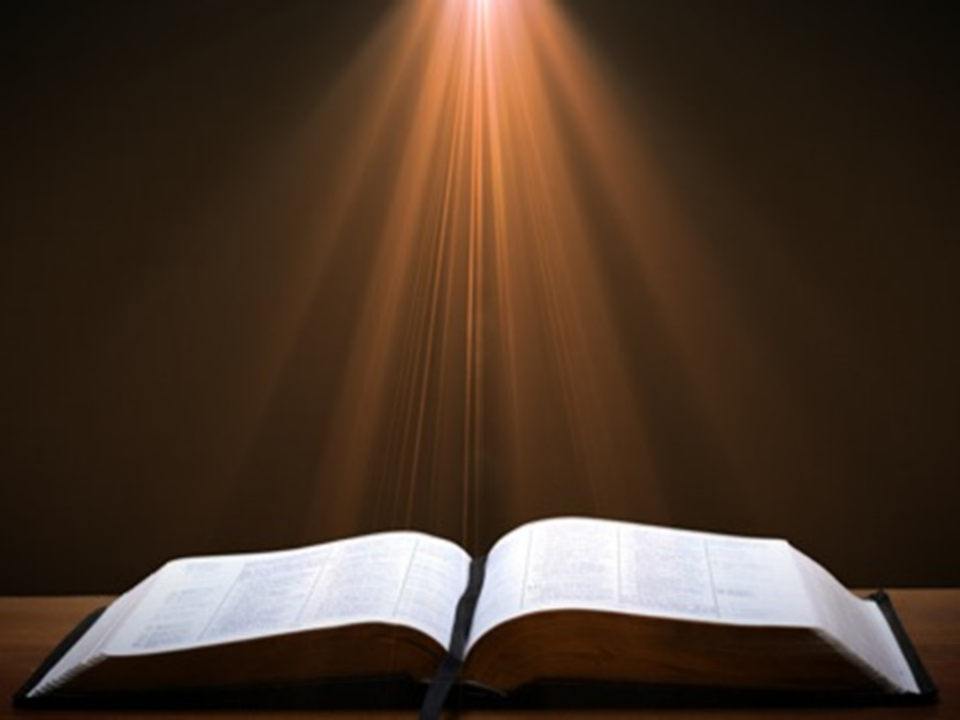 1 Corinthians 3:10-15
“10 According to the grace of God which was given to me, like a wise master builder I laid a foundation, and another is building on it. But each man must be careful how he builds on it. 11 For no man can lay a foundation other than the one which is laid, which is Jesus Christ. 12 Now if any man builds on the foundation with gold, silver, precious stones, wood, hay, straw…”
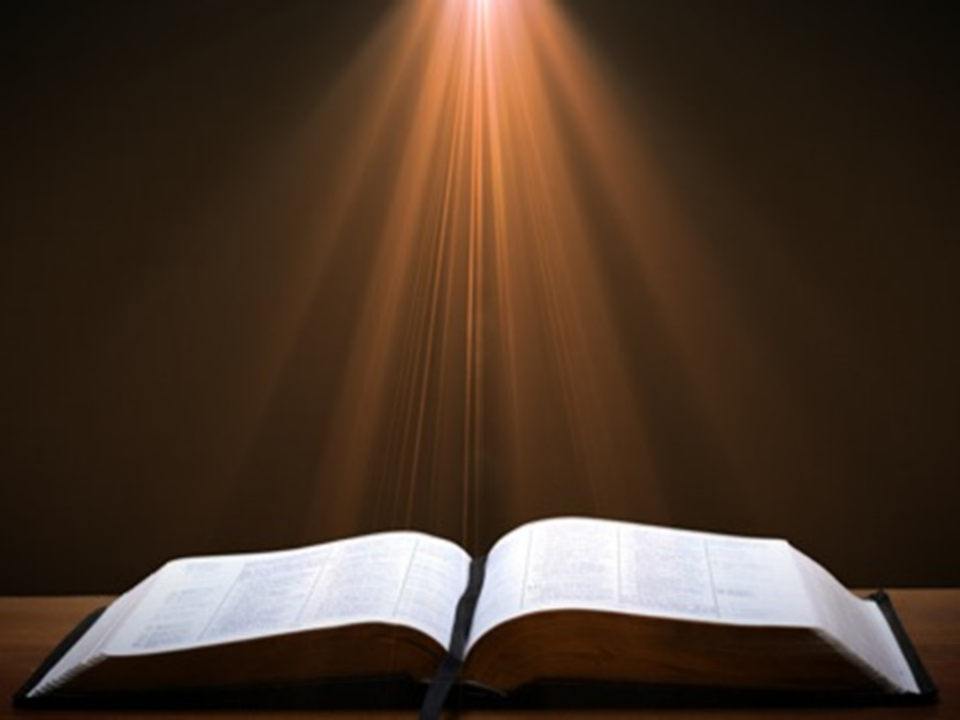 1 Corinthians 3:10-15
“14 If any man’s work which he has built on it remains, he will receive a reward. 15 If any man’s work is burned up, he will suffer loss; but he himself will be saved, yet so as through fire.”
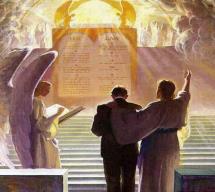 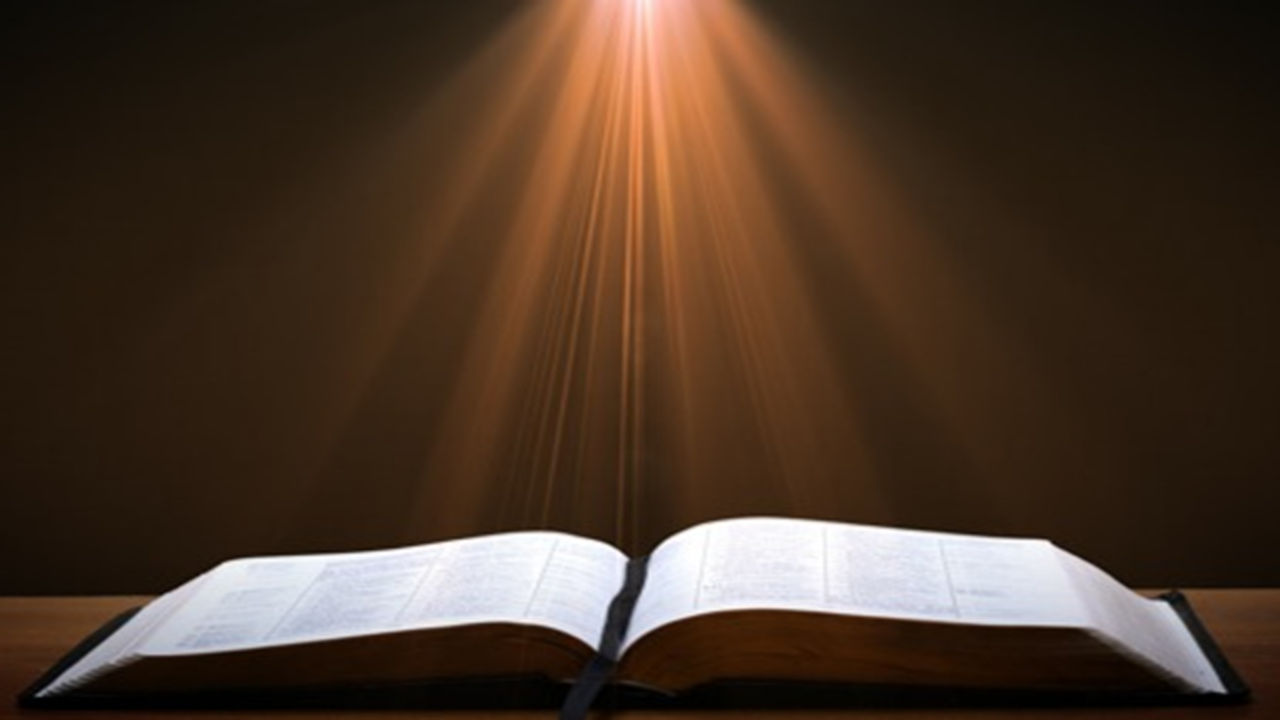 1 Corinthians 9:24-27
“24 Do you not know that those who run in a race all run, but only one receives the prize? Run in such a way that you may win. 25 Everyone who competes in the games exercises self-control in all things. They then do it to receive a perishable wreath, but we an imperishable. 26 Therefore I run in such a way, as not without aim; I box in such a way, as not beating the air; 27 but I discipline my body and make it my slave, so that, after I have preached to others, I myself will not be disqualified.”
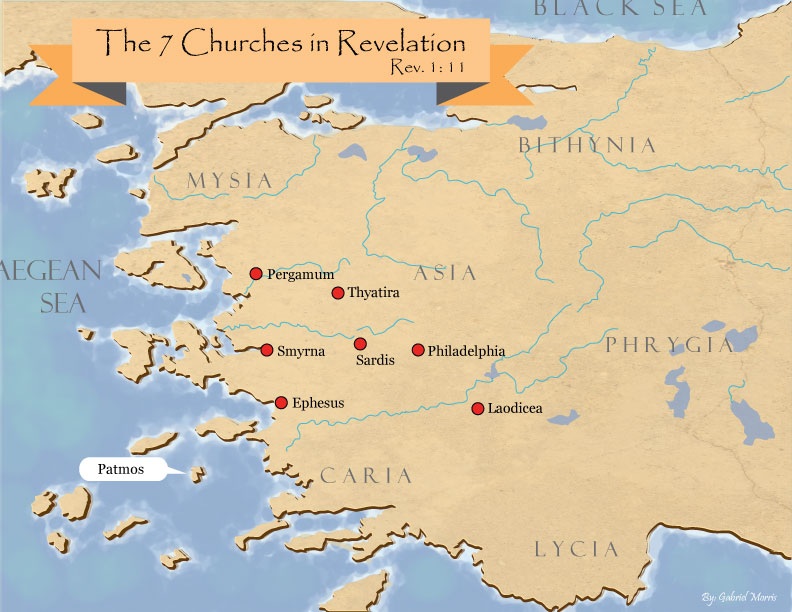 Conclusion
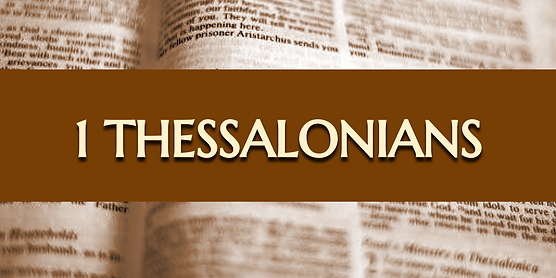 Lack of Concern? (2:17–3:13)
Paul’s plan to visit (2:17-18)
Paul’s concern for their glorification (2:19-20)
Timothy’s visit (3:1-5)
Relief at Timothy’s report (3:6-10)
Paul’s prayer (3:11-13)